Import Profiles
User Roles
Cataloger Administrator, Catalogers – Import and edit bibliographic records; manage import profiles

Electronic Inventory Operator, Physical Inventory Operator – Import and edit respective inventories

Purchasing Operator, Purchasing Manager – Import bibliographic records (for EOD)

General Administrator – Manage import profiles
2
Import Profiles
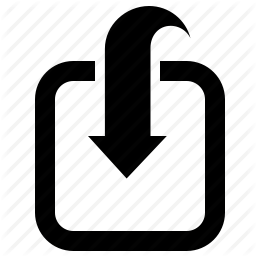 Import profile – Defines settings for importing records and creating inventory/orders
New order – use to import records and create new orders and inventory
Update inventory – use to import records and update existing inventory
Repository – use to import Bib records and create new physical or electronic inventory
Digital – use to load digital objects or Bib records as remote representations
Collection – use to load a collection tree and related Bib records
Discovery – use to load records from external systems for discovery
3
Create Import Profiles
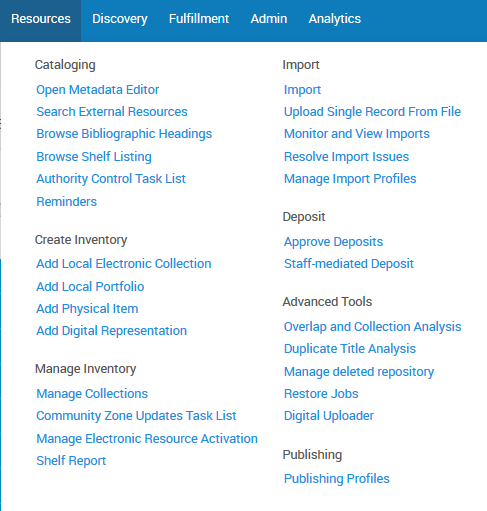 4
Metadata Import Workflow
Bib Records
EOD
Shelf-ready
Normalize/ 
Validate/
Enrich
Handle
Import
Issues
Match/
Merge
Save to Repository
5
Run Import
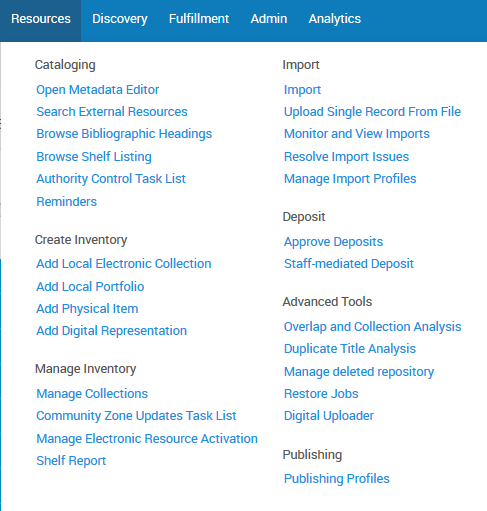 6
Monitor Import
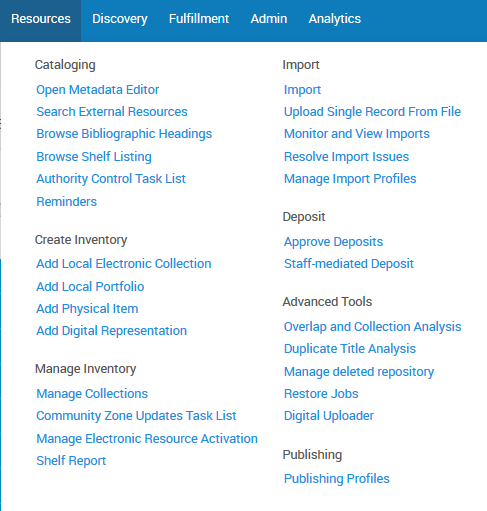 7
7
Handling Import Issues
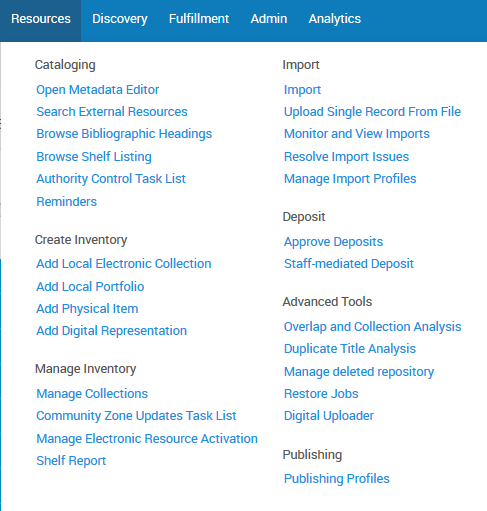 8
8